Qari mill-Ktieb
ta’ Bin Sirak
Sir 17, 20-28 (gr. 24-29)
Lil dawk li jindmu Alla jħallihom jerġgħu lura,
u jsaħħaħ lil dawk li ma jkunux jifilħu jżommu aktar.
Erġa’ lura lejn il-Mulej, u d-dnub ħallih warajk, u warrab dak li jfixklek.
Dur lura lejn l-Għoli, u warrab mill-ħażen, u
obgħod għall-aħħar dak li hu ta’ min jistmerru.
Lill-Għoli min se jfaħħru f’Art l-Imwiet minflok 
il-ħajjin li jroddulu ħajr?
Għall-mejjet bħalkieku ma kien xejn, intemm radd 
il-ħajr; min hu ħaj u f’sikktu jfaħħar il-Mulej.
Kemm hi kbira l-ħniena tal-Mulej, u l-maħfra tiegħu għal dawk li jerġgħu lura lejh!
Il-Kelma tal-Mulej.
R:/ Irroddu ħajr lil Alla
Salm Responsorjali
R:/ Ifirħu, twajbin, u thennew fil-Mulej
Hieni l-bniedem li ħtijietu maħfura,
li għandu d-dnub tiegħu mistur!
Hieni l-bniedem li ebda ħażen ma jgħoddlu 
l-Mulej,
u ma għandu ebda qerq f’qalbu!
R:/ Ifirħu, twajbin, u thennew fil-Mulej
Id-dnub tiegħi jien stqarrejtlek,
u l-ħażen tiegħi ma ħbejthulekx.
Jien għedt: “Quddiem 
il-Mulej nistqarr ħtijieti”.
U int ħfirtli l-ħażen 
tad-dnub tiegħi.
R:/ Ifirħu, twajbin, u thennew fil-Mulej
Għalhekk kull min hu twajjeb
lilek jitlob fi żmien 
in-niket.
Jekk ifuru ilmijiet kotrana,
lilu qatt ma jilħquh.
R:/ Ifirħu, twajbin, u thennew fil-Mulej
Int kenn għalija, mit-taħbit tħarisni,
iddawwarni u tferraħni 
bil-ħelsien tiegħek.
“Ngħallmek u nurik it-triq li għandek tieħu;
inwissik, u nżomm għajnejja fuqek”.
R:/ Ifirħu, twajbin, u thennew fil-Mulej
Hallelujah, Hallelujah
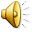 Ġesù Kristu, li għad li kien għani, ftaqar minħabba fikom,
sabiex intom tistagħnu permezz tal-faqar tiegħu.
Hallelujah, Hallelujah
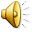 Qari mill-Evanġelju skont 
San Mark
Mk 10, 17-27
R:/ Glorja lilek Mulej
F’dak iż-żmien, waqt li Ġesù kien se jaqbad it-triq, mar fuqu wieħed jgħaġġel, niżel għarkupptejh quddiemu u qallu:
“Mgħallem tajjeb, x’għandi nagħmel biex nikseb il-ħajja ta’ dejjem?”. 
Ġesù qallu:
“Għaliex qiegħed issejjaħli tajjeb? Ħadd ma hu tajjeb ħlief Alla biss. Inti  l-kmandamenti tafhom: la toqtolx,
la tiżnix, la tisraqx, la tixhidx fil-falz, la tiħux bil-qerq dak li hu ta’ ħaddieħor; weġġaħ lil missierek u ’l ommok”.
U dak wieġbu u qallu: 
“Mgħallem, jiena dan kollu ili nħarsu minn żgħożiti”.
Imbagħad Ġesù xeħet fuqu
ħarsa ta’ mħabba u qallu:
“Ħaġa waħda tonqsok: mur bigħ li għandek, agħtih lill-fqar, u jkollok teżor fis-sema; imbagħad ejja u imxi warajja”.
Imma għal dan il-kliem 
ir-raġel qarras wiċċu u telaq b’qalbu sewda, għaliex kellu bosta ġid.
Ġesù mbagħad ħares ħarsa madwaru u qal lid-dixxipli tiegħu:
“Kemm hi iebsa għall-għonja li jidħlu fis-Saltna ta’ Alla!”.
Id-dixxipli stagħġbu għal din il-kelma, imma Ġesù
raġa’ qalilhom:
“Kemm hi iebsa, uliedi, li wieħed jidħol fis-Saltna ta’ Alla!...
...Eħfef li ġemel jgħaddi minn għajn ta’ labra milli wieħed għani jidħol 
fis-Saltna ta’ Alla”.
Huma stagħġbu wisq aktar, u bdew jgħidu wieħed lil ieħor: 
“Mela min jista’ jsalva?”.
Ġesù ħares lejhom u qalilhom:
“Għall-bnedmin dan ma jistax ikun, imma għal Alla iva; għax għal Alla kollox jista’ jkun”.
Il-Kelma tal-Mulej
R:/ Tifħir lilek Kristu